АДАПТАЦИЯ
Ваш ребёнок теперь ученик!!!
Мы настолько увлеклись обучением наших детей, что забыли о том, что самая суть образования ребенка - это созидание его счастливой жизни. Ведь именно счастливая жизнь - то, чего мы от всей души желаем и себе, и своим детям!
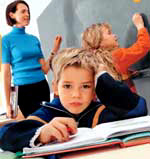 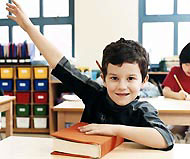 [Speaker Notes: Тема адаптации ребенка к школе не случайно выбрана для первого родительского собрания. Те, кому приходилось в сознательном возрасте менять работу, привыкать к новому коллективу, особенно, если работа не была связана с повышением и вы приходили в коллектив рядовым сотрудником, а не начальником, прекрасно поймут своих детей. Адаптироваться в новых условиях, привыкать к новому коллективу, его правилам и нормам нелегко даже если человек достаточно социализирован и опытен. ЧТО ЖЕ ГОВОРИТЬ О ДЕТЯХ!!!]
АДАПТАЦИЯ
(позднелат. adaptatio — прилаживание, приспособление, от лат. adapto — приспособляю), процесс приспособления строения и функций организмов (особей, популяций, видов) и их органов к условиям среды. (БСЭ)
 (Adaptation; Anpassung) - процесс вхождения в согласие с внешним миром, с одной стороны, и со своими собственными уникальными психологическими характеристиками - с другой, что подразумевает способность распознавать субъективные образы, образы внешнего мира, а также умение эффективно воздействовать на среду. (В. Зеленский. Словарь аналитической психологии)
[Speaker Notes: Если обратиться к возрастной психологии, нельзя не отметить, что в процессе становления личности существуют особо важные узловые моменты. Они практически неизбежны для каждого ребенка, приурочены к определенным возрастным периодам и получили название – ВОЗРАСТНЫЕ КРИЗИСЫ.]
Возрастные кризисыВ эти периоды происходят существенные изменения в организме:
быстрая прибавка в росте, 
изменения в работе сердечно-сосудистой, нервной, дыхательной и других систем.

Это приводит к появлению необычных внутренних ощущений:

повышенная утомляемость, раздражительность,
 перепады настроения  
даже практически здоровые дети начинают 
   болеть, 
проявляется излишняя ранимость. 
значительные изменения в характере (дети 
   начинают проявлять упрямство, непокорность), 
появляются изменения в самооценке 





Наступает новый, сложный период в жизни ребенка.
[Speaker Notes: Один из возрастных кризисов приходится как раз на время начала обучения в школе. Это только осложняет и без того непростой процесс привыкания ребенка к новым условиям жизни, новым правилам, новому коллективу. Именно поэтому очень важно понимать как происходит адаптация ребенка к школе и  быть готовым придти на помощь, если это потребуется, поддержать, проявить понимание и участие.]
Виды адаптации
Физиологическая адаптация связана с особенностями физиологического развития.
Первый этап физиологической адаптации - ориентировочный, когда в ответ на весь комплекс новых воздействий, связанных с началом систематического обучения, организм отвечает бурной реакцией и значительным напряжением практически всех систем. Эта "физиологическая буря" длится достаточно долго (две-три недели).
Второй этап - неустойчивое приспособление, 
    когда организм ищет и находит какие-то 
    оптимальные варианты, реакции 
    на постороннее воздействие.

Третий этап - период относительно устойчивого приспособления, когда организм находит наиболее подходящие варианты реагирования на нагрузку, требующие меньшего напряжения всех систем.
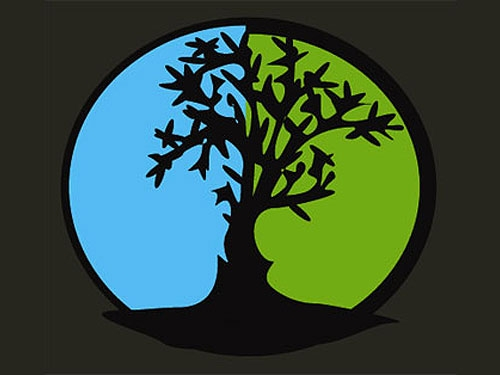 Психологическая адаптация ребенка к школе охватывает все стороны детской психики: личностно-мотивационную, волевую, учебно-познавательную.
1. Личностно-мотивационное отношение к школе и учению: желание (или нежелание) принимать учебную задачу, выполнять задания педагога, то есть учиться.2. Принятие учебной задачи: понимание задач, поставленных педагогом; желание их выполнять; стремление к успеху или желание избежать неудачи.3. Представления о содержании деятельности и способах ее выполнения: уровень элементарных знаний и умений, сформированных к началу обучения.4. Информационное отношение: обеспечивает восприятие, 
       переработку и сохранение разнообразной информации 
       в процессе обучения.5. Управление деятельностью: планирование, контроль 
       и оценка собственной деятельности, а также восприим- 
       чивость к обучающему воздействию.
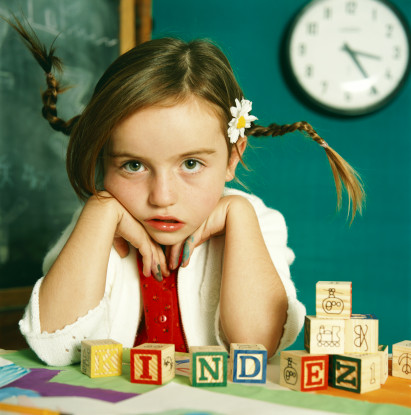 Личностная, или социальная, адаптация связана с желанием и умением ребенка принять новую роль - школьника
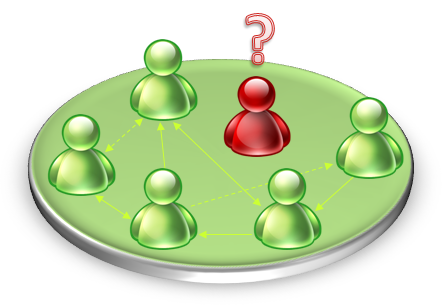 Достигается целым рядом условий: 1. Развитие у детей умения слушать, реагировать на действия учителя, планировать свою работу, анализировать полученный результат - то есть умений и способностей, необходимых для успешного обучения в начальной школе.2. Развитие умения налаживать контакт с другими детьми, выстраивать отношения со взрослыми, быть общительным и интересным для окружающих - то есть умений, позволяющих устанавливать межличностные отношения со сверстниками и педагогами.3. Формирование умения правильно оценивать свои действия и действия одноклассников, пользоваться простейшими критериями оценки и самооценки (такими критериями выступают полнота знаний, их объем, глубина; возможность использовать знания в различных ситуациях, то есть практически, и т д.) - то есть формирование устойчивой учебной мотивации на фоне позитивных представлений ребенка о себе и низкого уровня школьной тревожности.
Степень адаптированности
школьная дезадаптацияпричины
Проявления дезадаптации
[Speaker Notes: Реакция активного протеста. Ребенок непослушен, нарушает дисциплину на уроке, на перемене, ссорится с одноклассниками, мешает им играть, и дети отвергают его. В эмоциональной сфере наблюдаются вспышки раздражения, гнева. Реакция пассивного протеста. Ребенок редко поднимает руку на уроке, требования учителя выполняет формально (не вдумываясь в смысл того, что делает), на перемене пассивен, предпочитает находиться один, не проявляет интереса к коллективным играм. У него преобладает подавленное настроение, страхи.Реакция тревожности и неуверенности. Ребенок пассивен на уроке, при ответах наблюдается напряженность, скованность, на перемене не может найти себе занятие, предпочитает находиться рядом с детьми, но не вступает с ними в контакт. Он, как правило, тревожен, часто плачет, краснеет, теряется даже при малейшем замечании учителя. Иногда выражение реакции тревожности сопровождается тиками, заиканием, а также учащением соматических заболеваний (головная боль, тошнота, ощущение усталости и т. п.).]
Активный протест
Пассивный протест
Помощь в преодолении «кризиса семи лет», в школьной адаптации
Следите за режимом дня ребенка!
 Наберитесь терпения, особенно если у ребенка возникают проблемы в усвоении учебного материала.
 Ребенок должен знать, что ВАША ЛЮБОВЬ К НЕМУ не зависит от результатов его обучения!!!

 Не стесняйтесь обращаться к педагогу, логопеду и психологу – есть проблемы, решить которые могут помочь только специалисты.
Рекомендации родителям
Будьте внимательны к ребенку!
 Не предъявляйте завышенных требований!
 Обязательно беседуйте с ребенком в конце дня о его школьных впечатлениях, открытиях проблемах!
 Расскажите учителю, если после начала обучения вы заметили изменения в поведении ребенка дома!!!